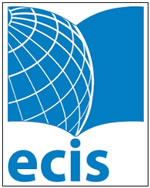 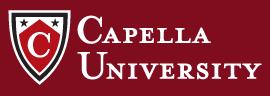 Flipped Classroom 
& PBL: 
Theory and Practice
Katie Vernon
@KVernonBHS
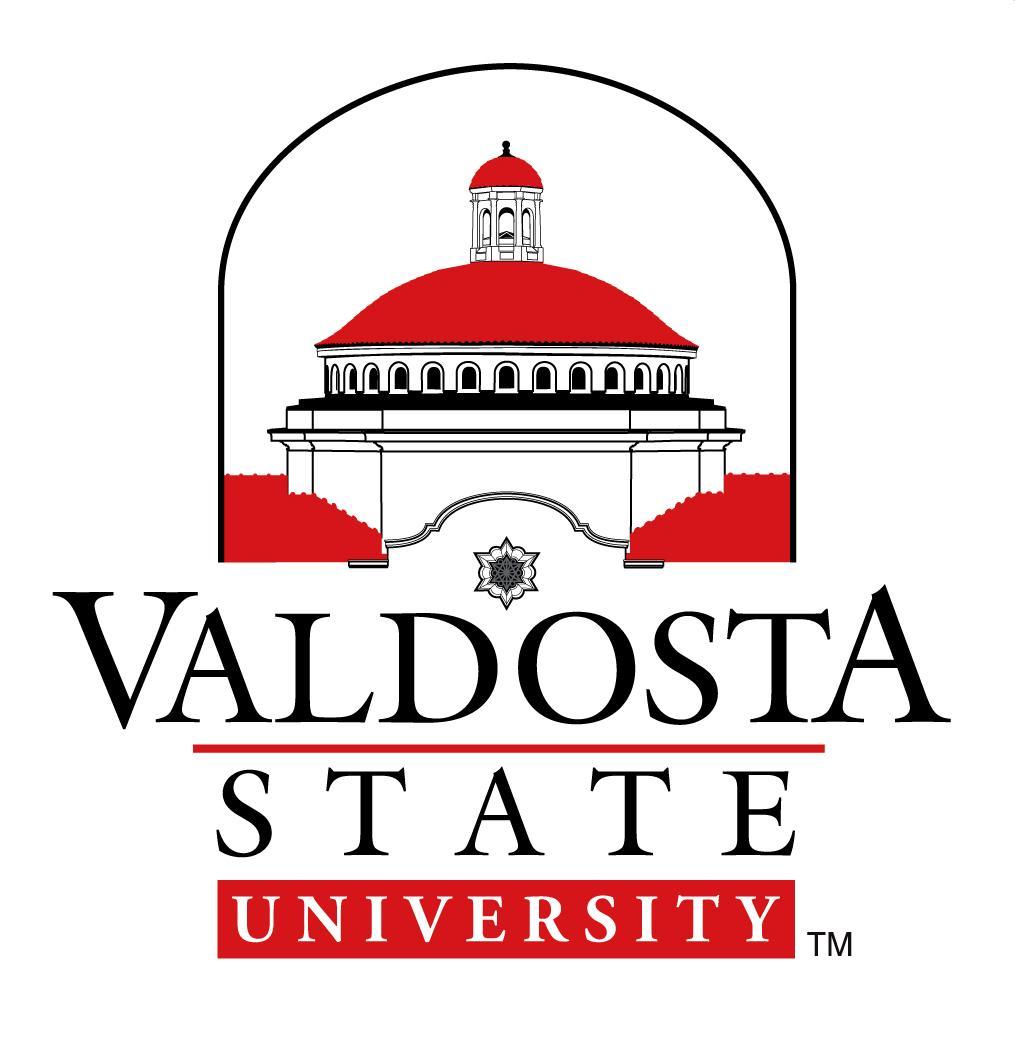 Bill Huitt
@whuitt
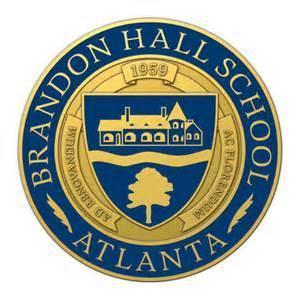 Back Channel:
https://todaysmeet.com/FlippedPBLWorkshop
Part 2Introduction to Flipped Learning
What Does a “Traditional” Classroom Look Like?
Teacher Centered Learning
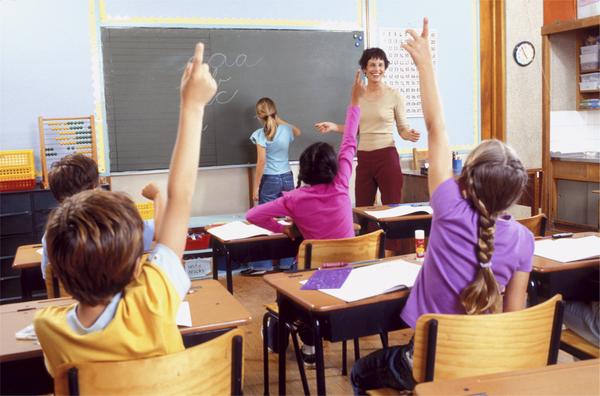 [Speaker Notes: Lecture in class, send HW home
Practice happens outside of classroom
Students do not have access to experts when they practice
No time for application, hands on activities, labs, etc]
What Does a “Traditional” Classroom Look Like?
Teacher Centered Learning
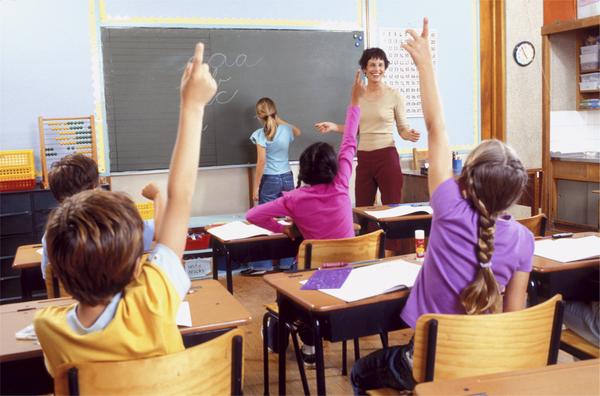 Content Delivery 
IN CLASS
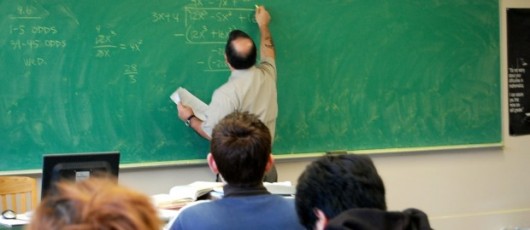 [Speaker Notes: Lecture in class, send HW home
Practice happens outside of classroom
Students do not have access to experts when they practice
No time for application, hands on activities, labs, etc]
What Does a “Traditional” Classroom Look Like?
Expert Work at Home
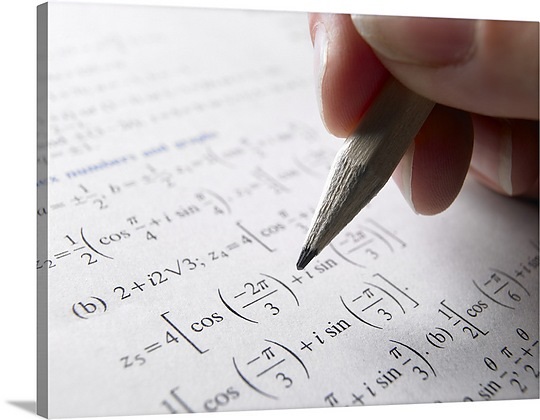 Teacher Centered Learning
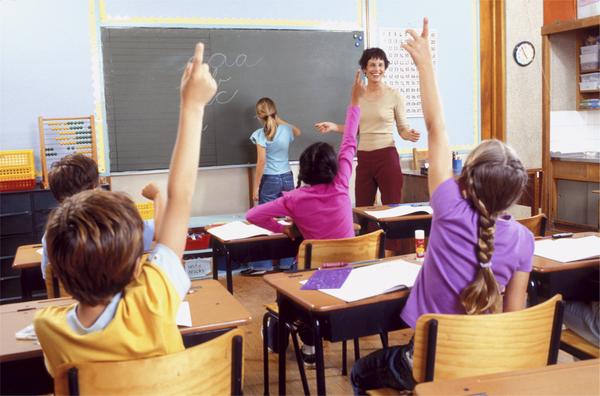 Content Delivery 
IN CLASS
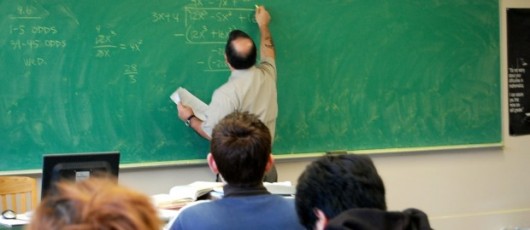 [Speaker Notes: Lecture in class, send HW home
Practice happens outside of classroom
Students do not have access to experts when they practice
No time for application, hands on activities, labs, etc]
How is Flipped Learning Different?
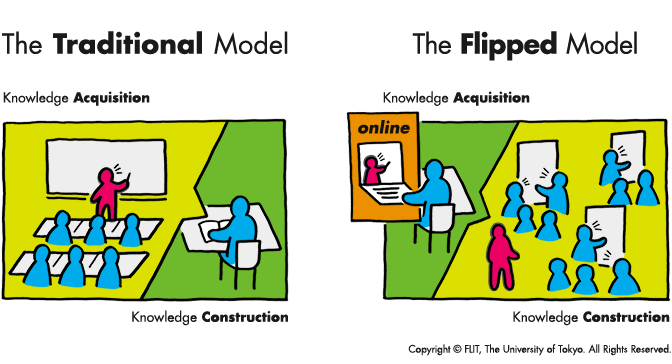 [Speaker Notes: Flipping does not ALWAYS have to involve video
Important thing to remember:  CONTENT delivered at home, application occurs IN CLASS with the expert

How is “flipped learning” different?
“Lecture” is done at home
Students come to class with prior knowledge
Students gain confidence
“Expert” is around for practice and application of concepts]
My Flipped Classroom
Homework: a 7-12 minute video lecture or reading/researching assignment
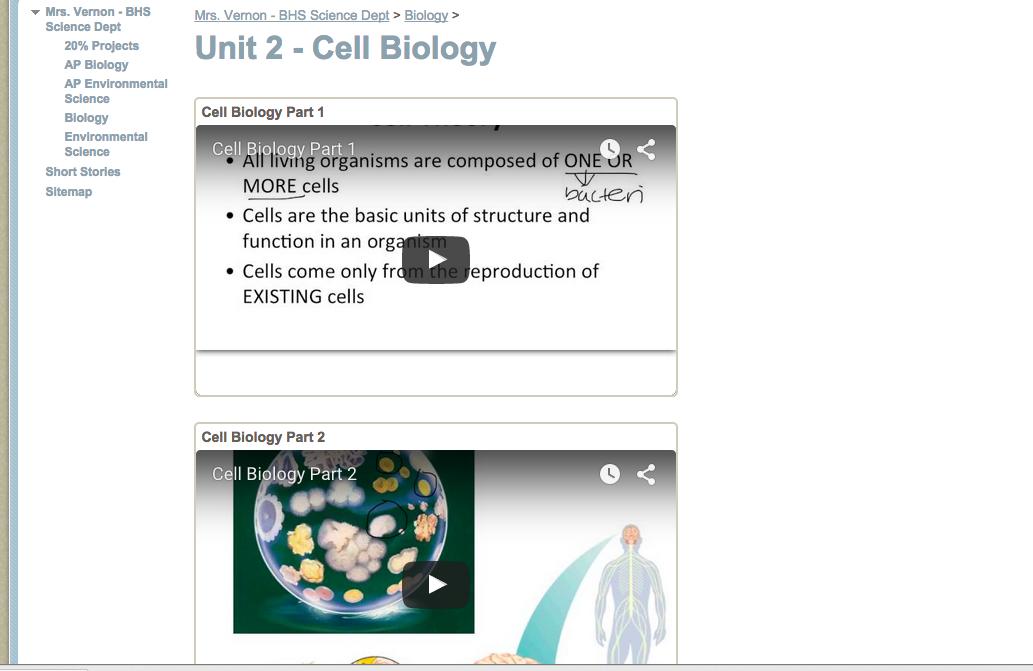 My Flipped Classroom
Classtime: every day is different; students are engaged in class activities, group work, problem solving, application of knowledge
Homework: a 7-12 minute video lecture or reading/researching assignment
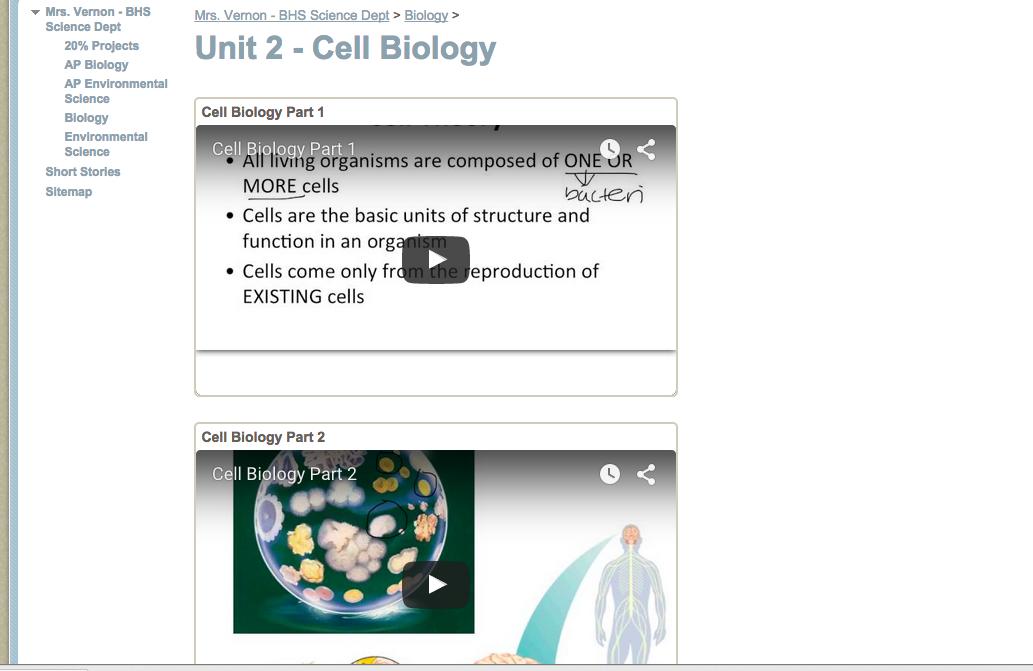 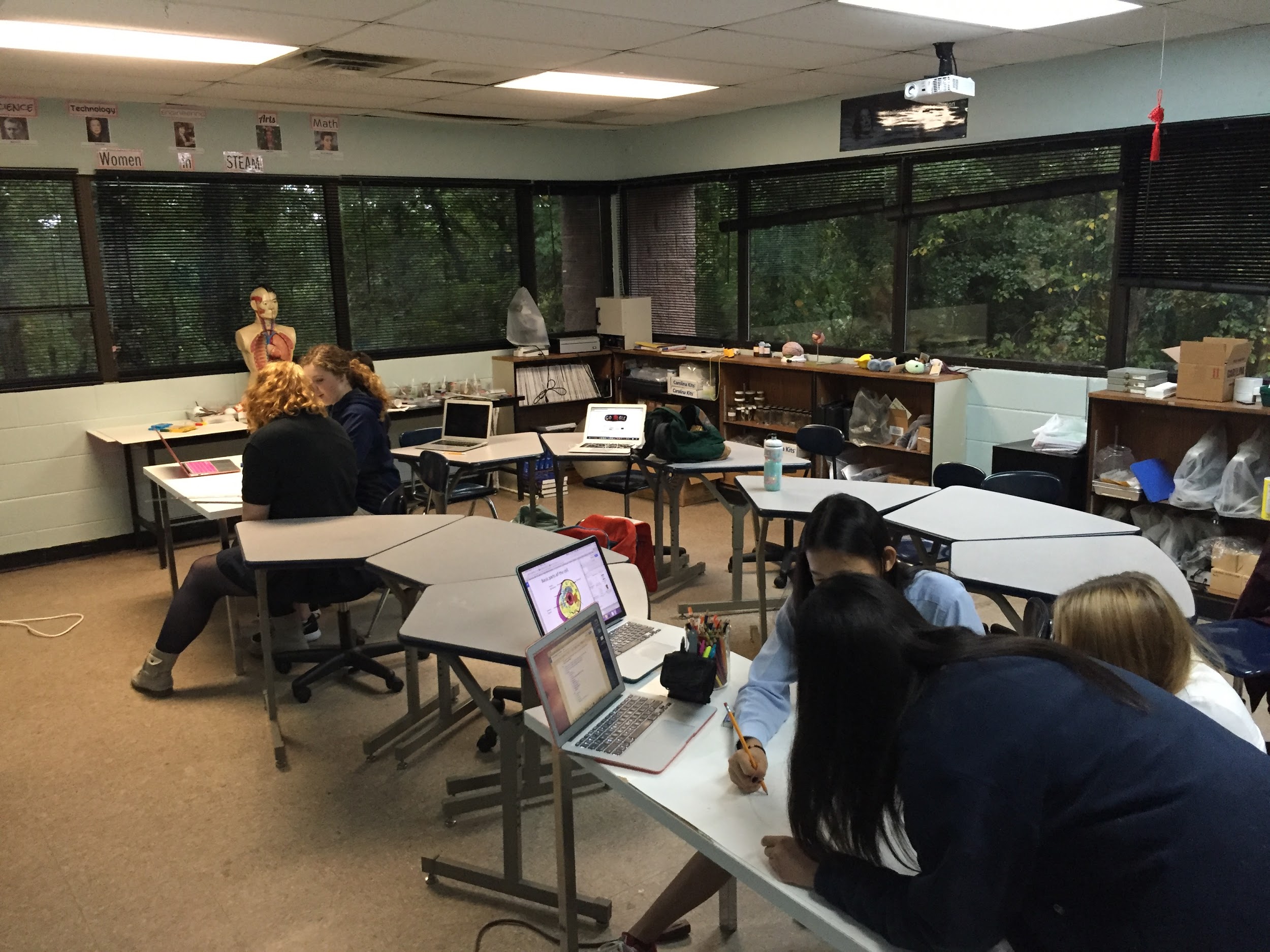 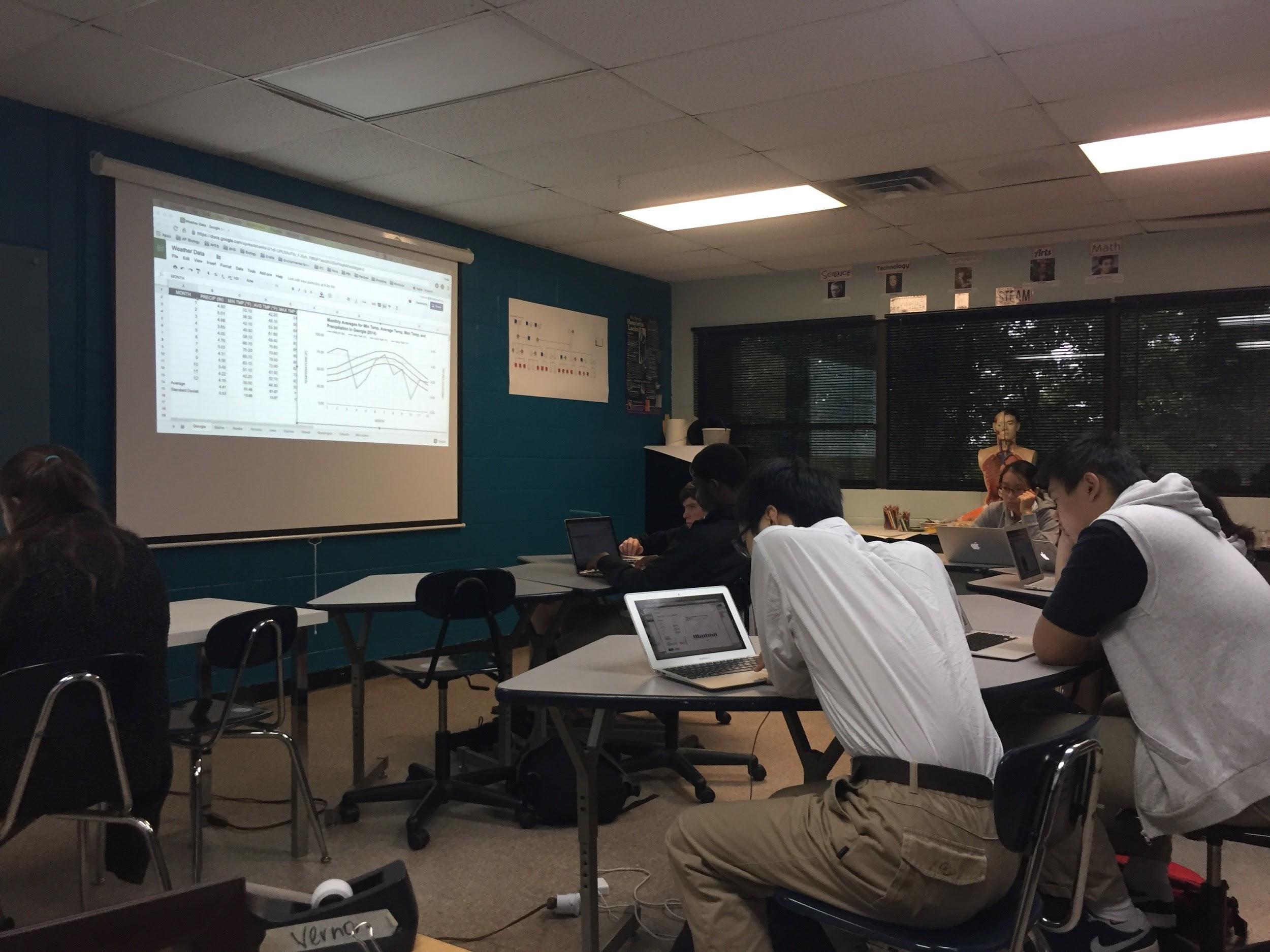 What are some of the BENEFITS of flipping your classroom?



What are some of the CHALLENGES of flipping your classroom?
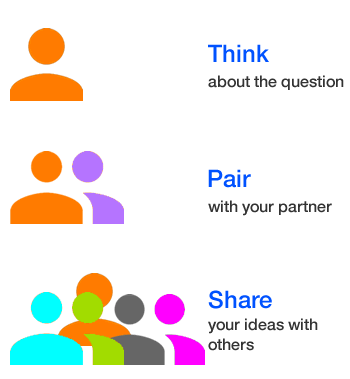 [Speaker Notes: PRIOR KNOWLEDGE
More time in class
More application, problem solving, critical thinkin]
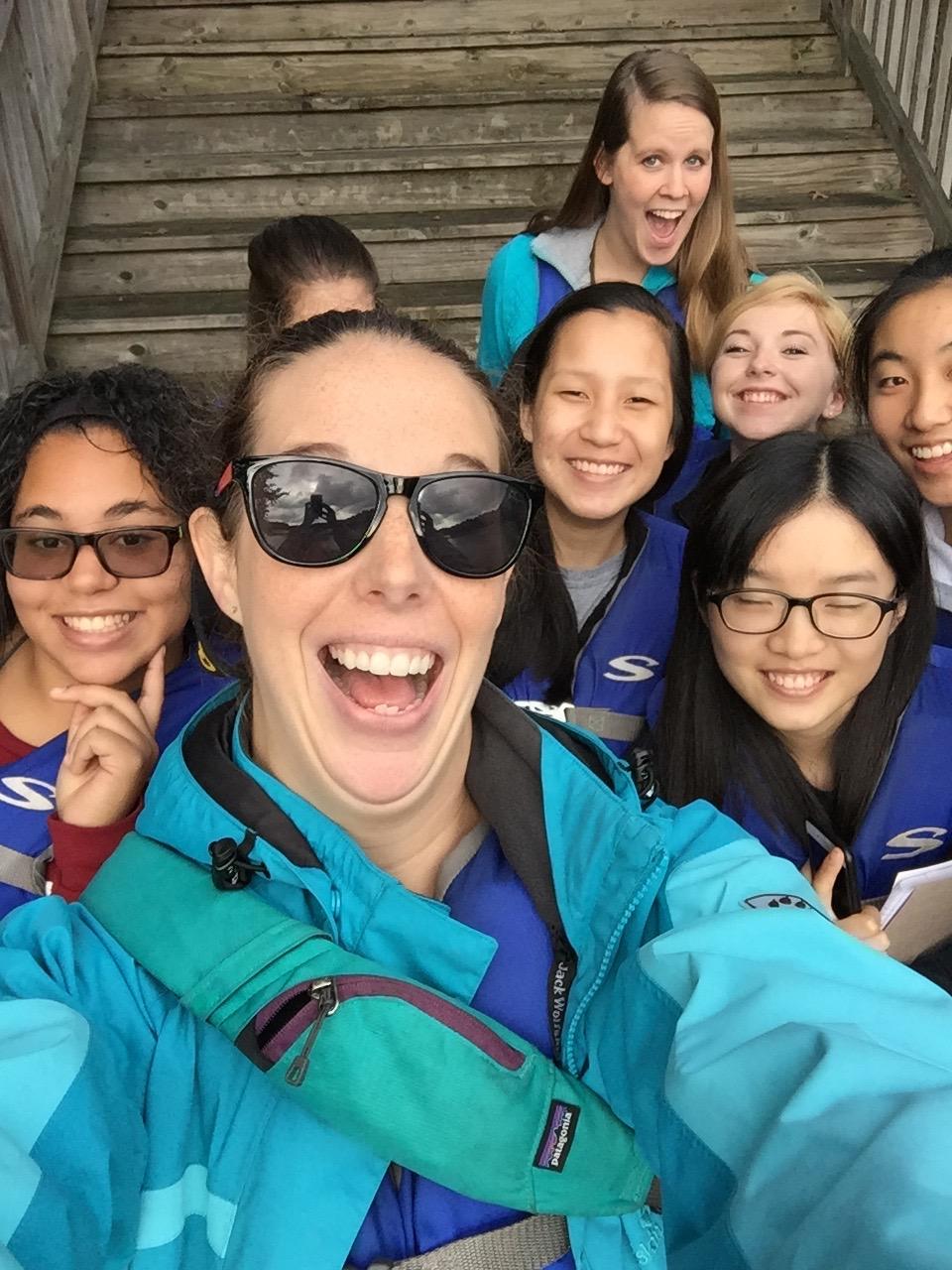 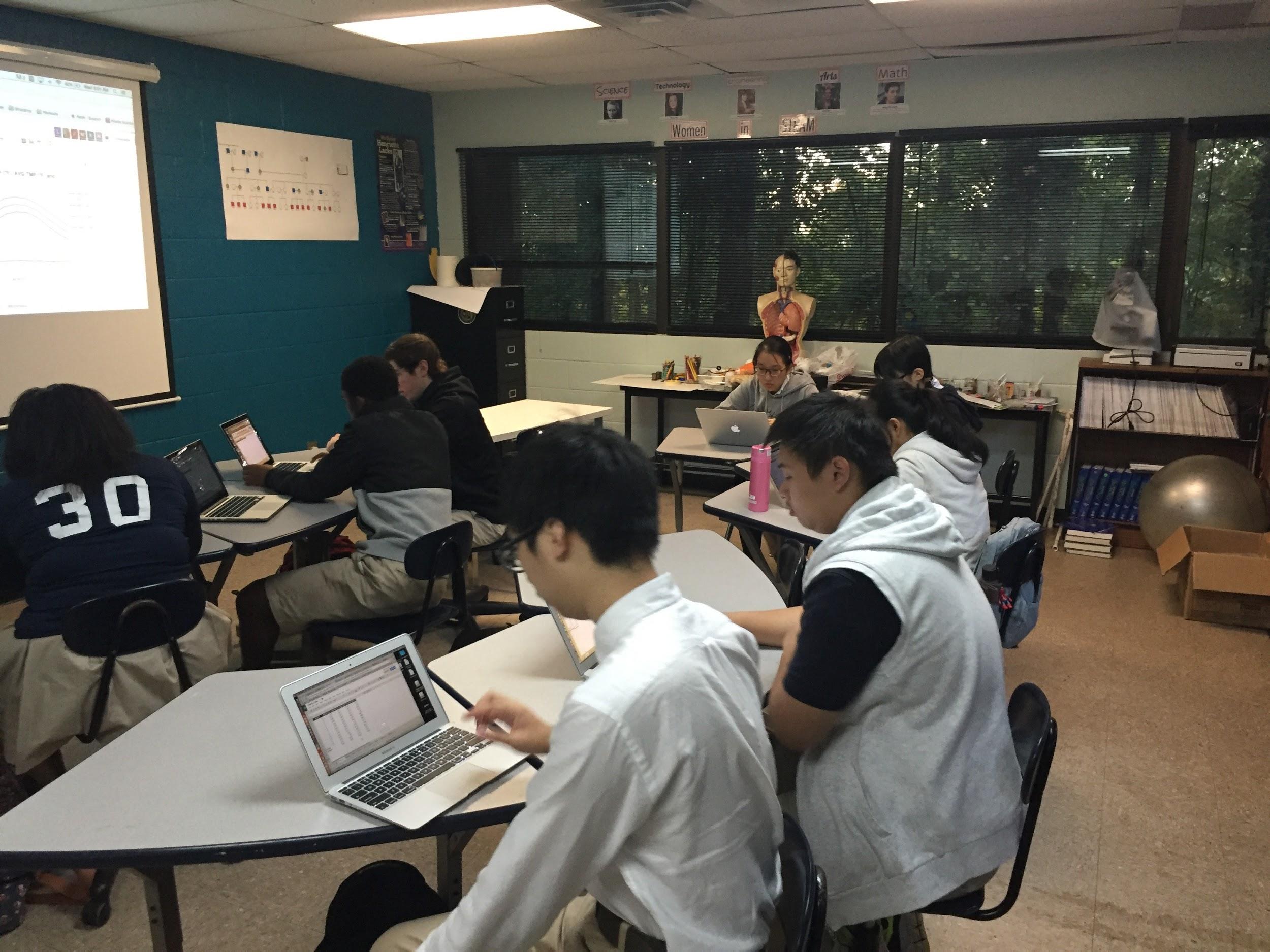 MY Flipped Classroom
Benefits:
100% homework completion
Better note taking skills
Figure out what students DON’T know
More time to DO in class
More application, evaluation, synthesis, and creation (Bloom’s Taxonomy)
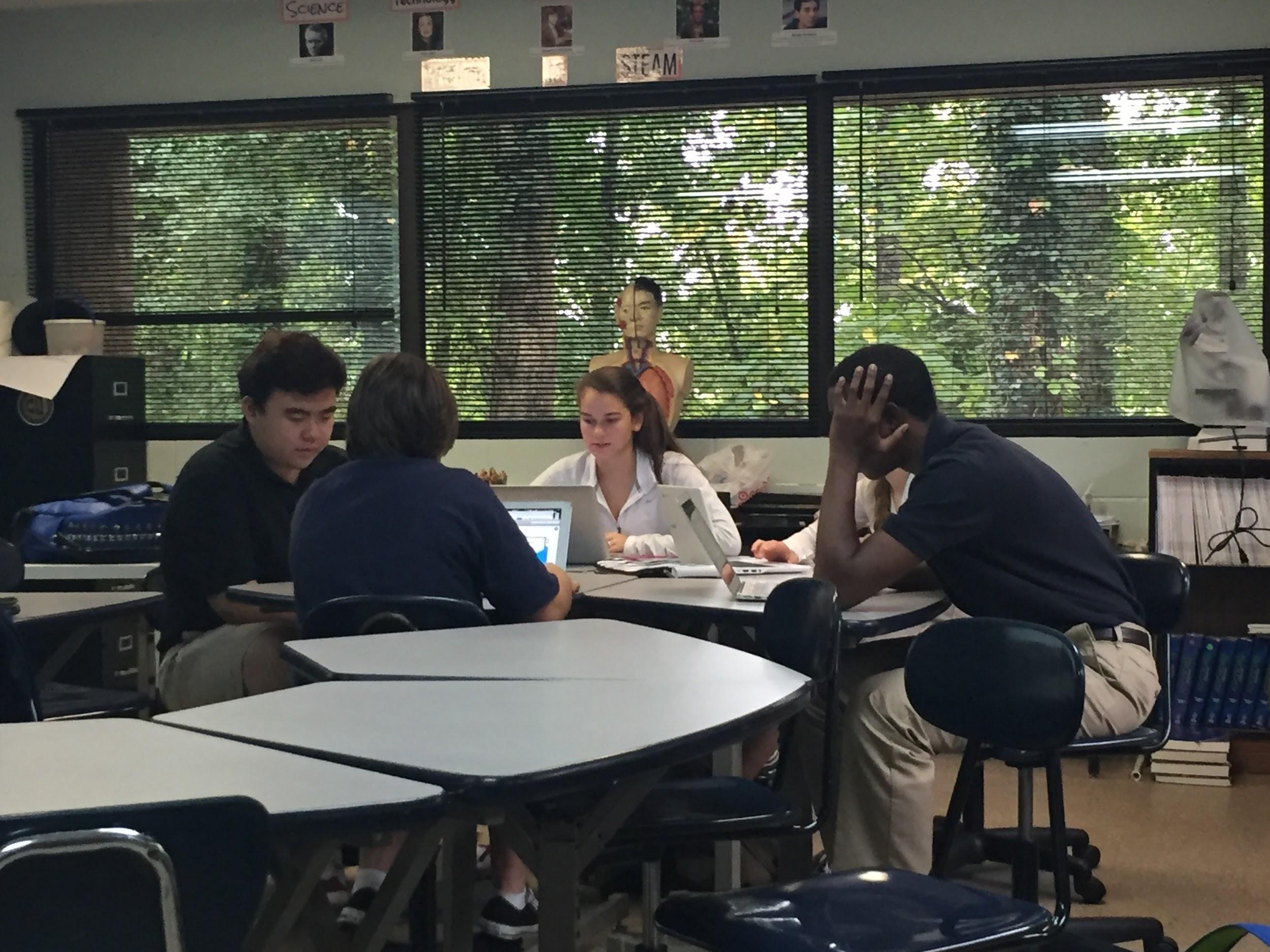 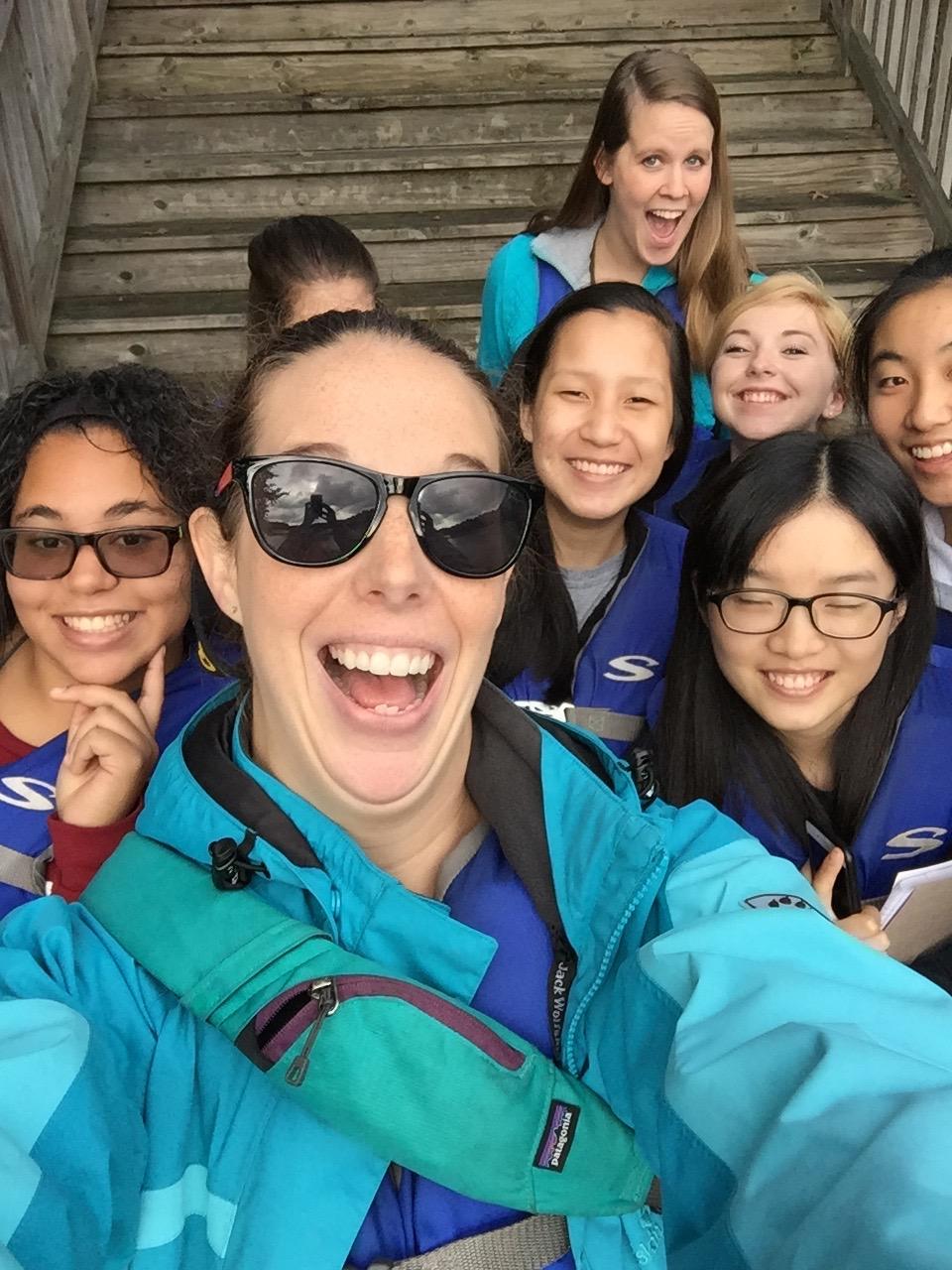 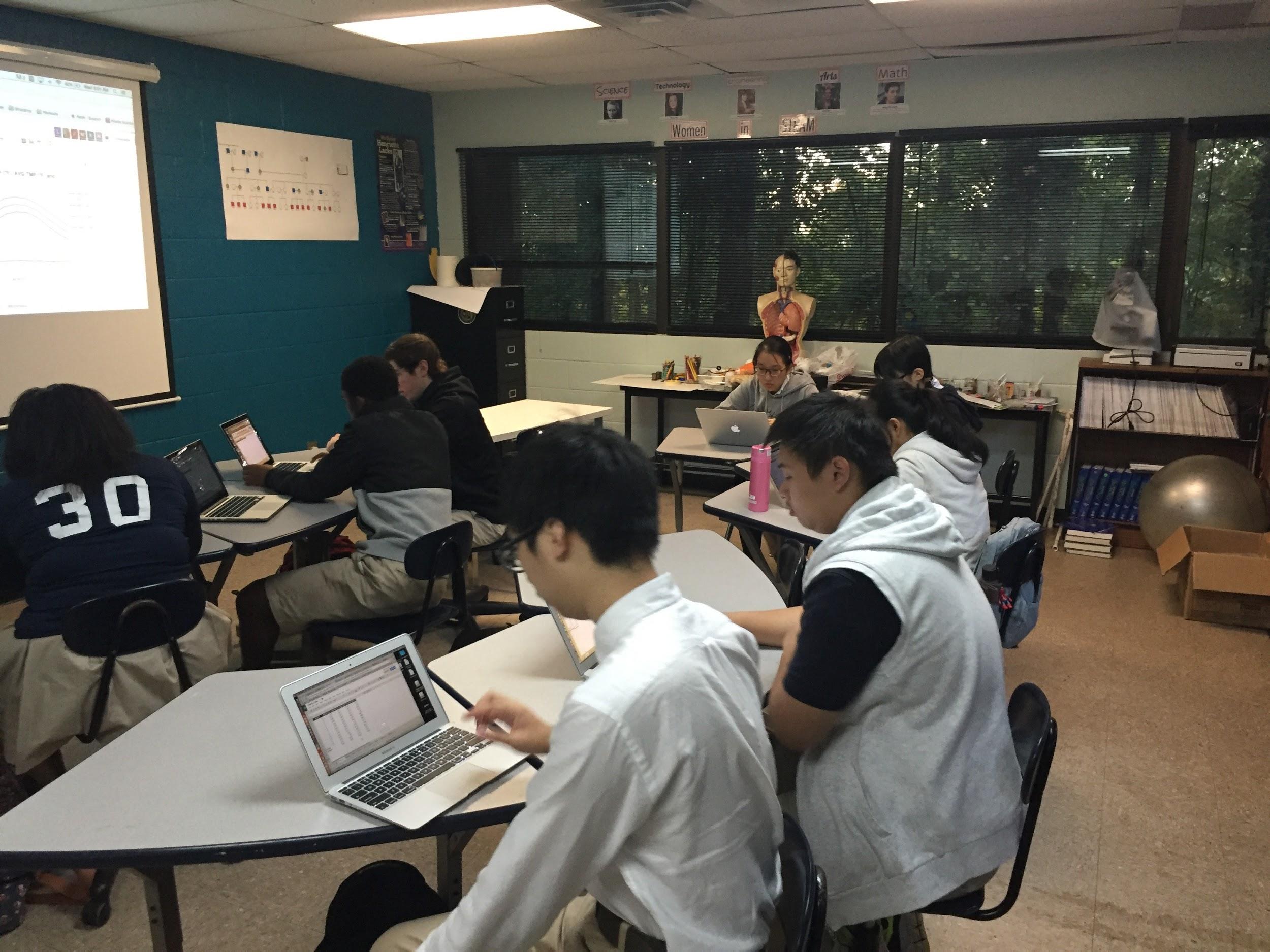 MY Flipped Classroom
Challenges:
Learning how to make videos
Figuring out what’s important
Setting aside time to learn
TEACHING students how to watch videos and take notes
Setting reasonable expectations for students
Benefits:
100% homework completion
Better note taking skills
Figure out what students DON’T know
More time to DO in class
More application, evaluation, synthesis, and creation (Bloom’s Taxonomy)